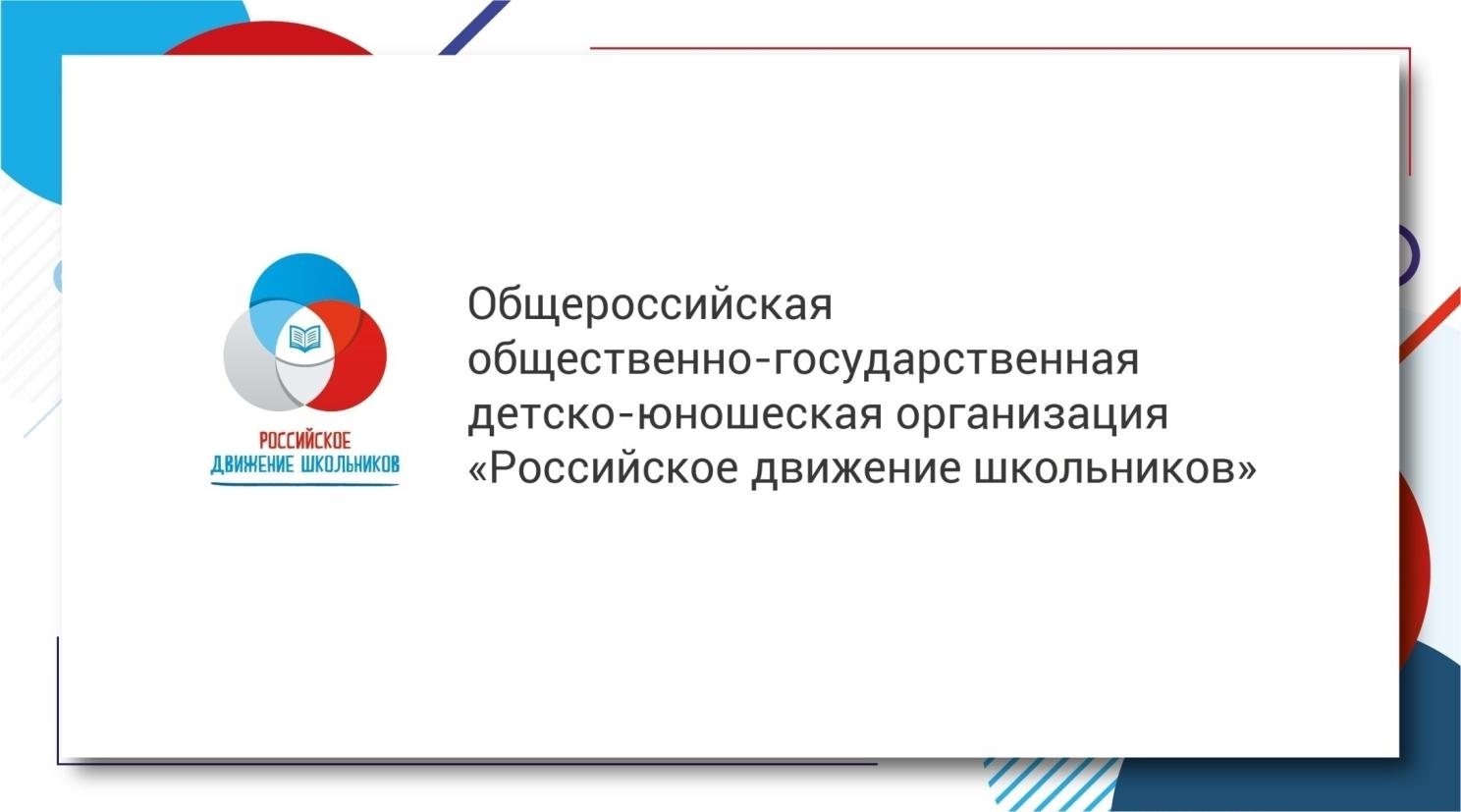 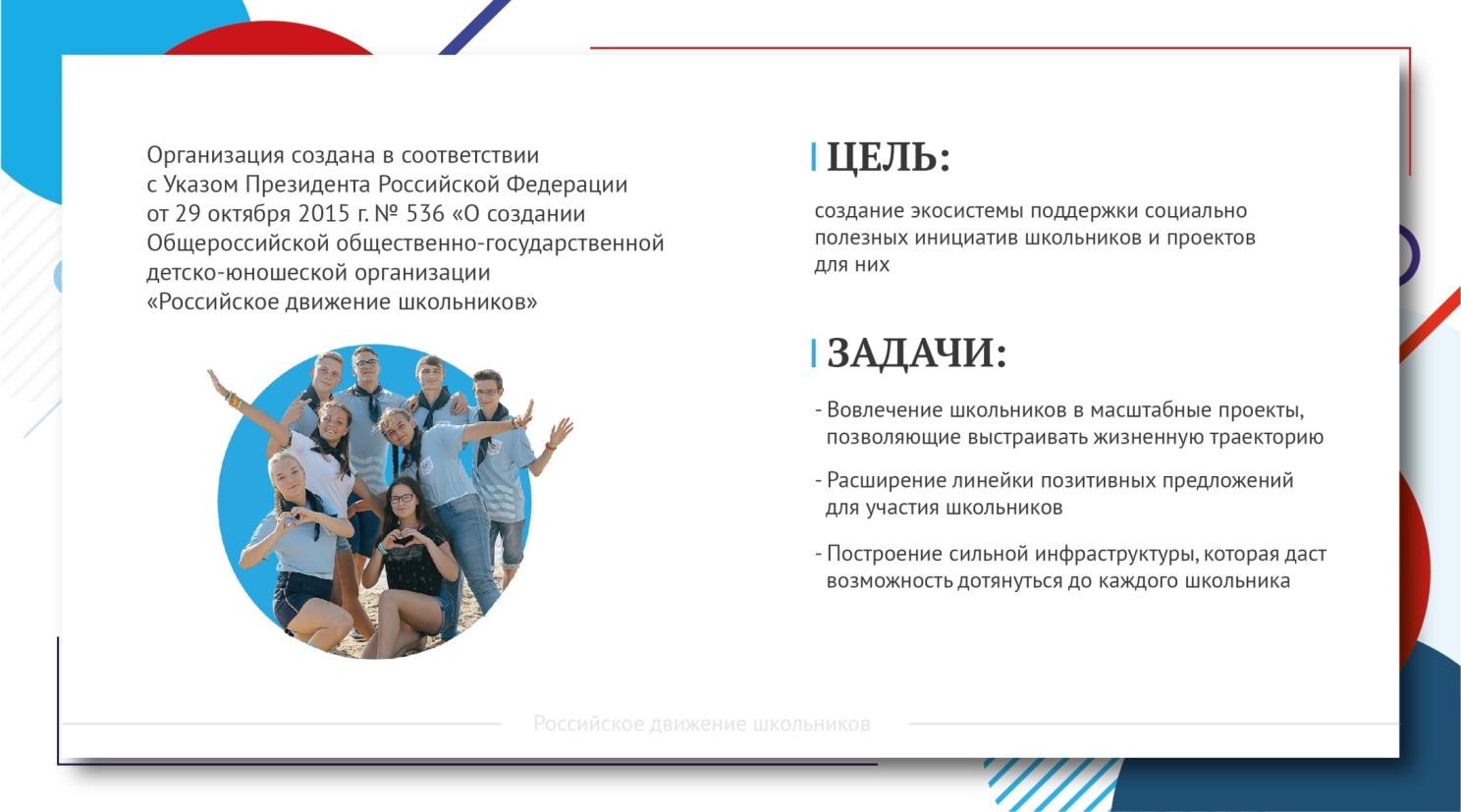 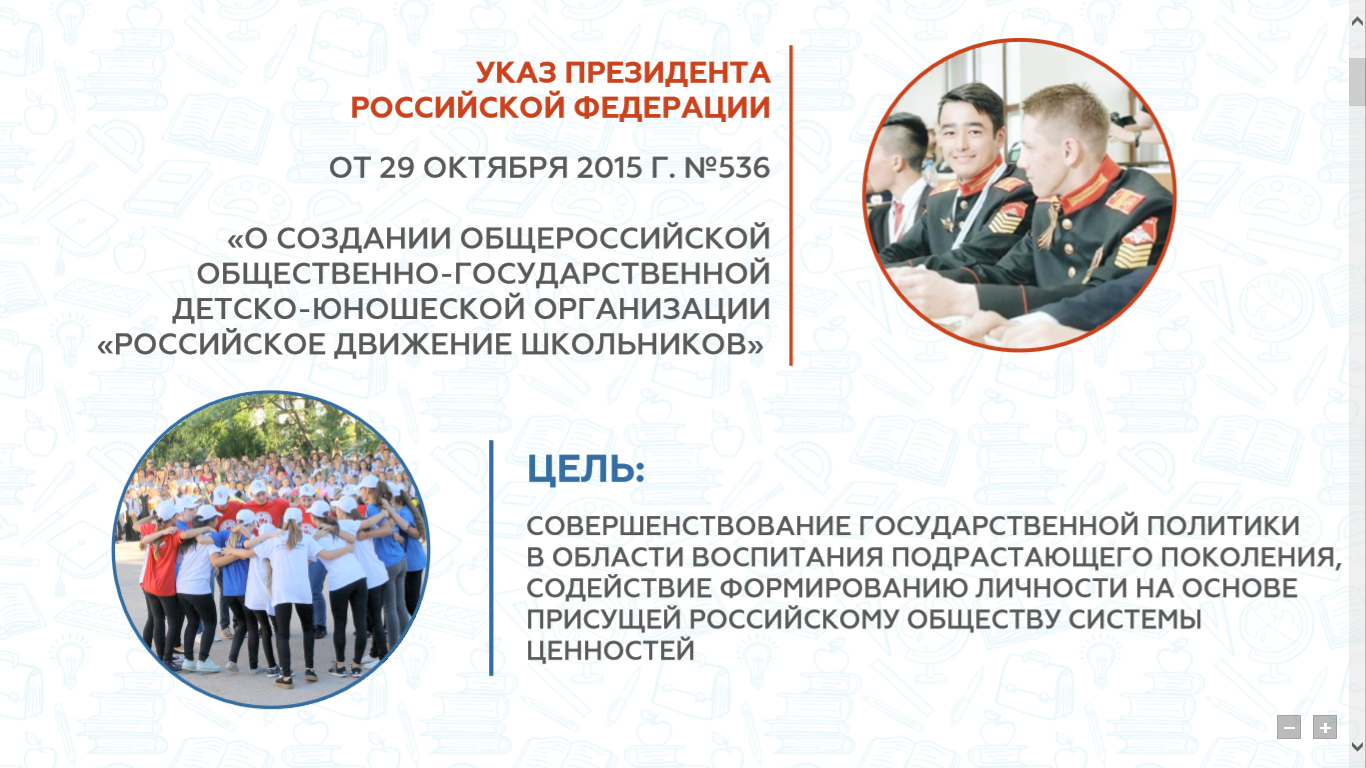 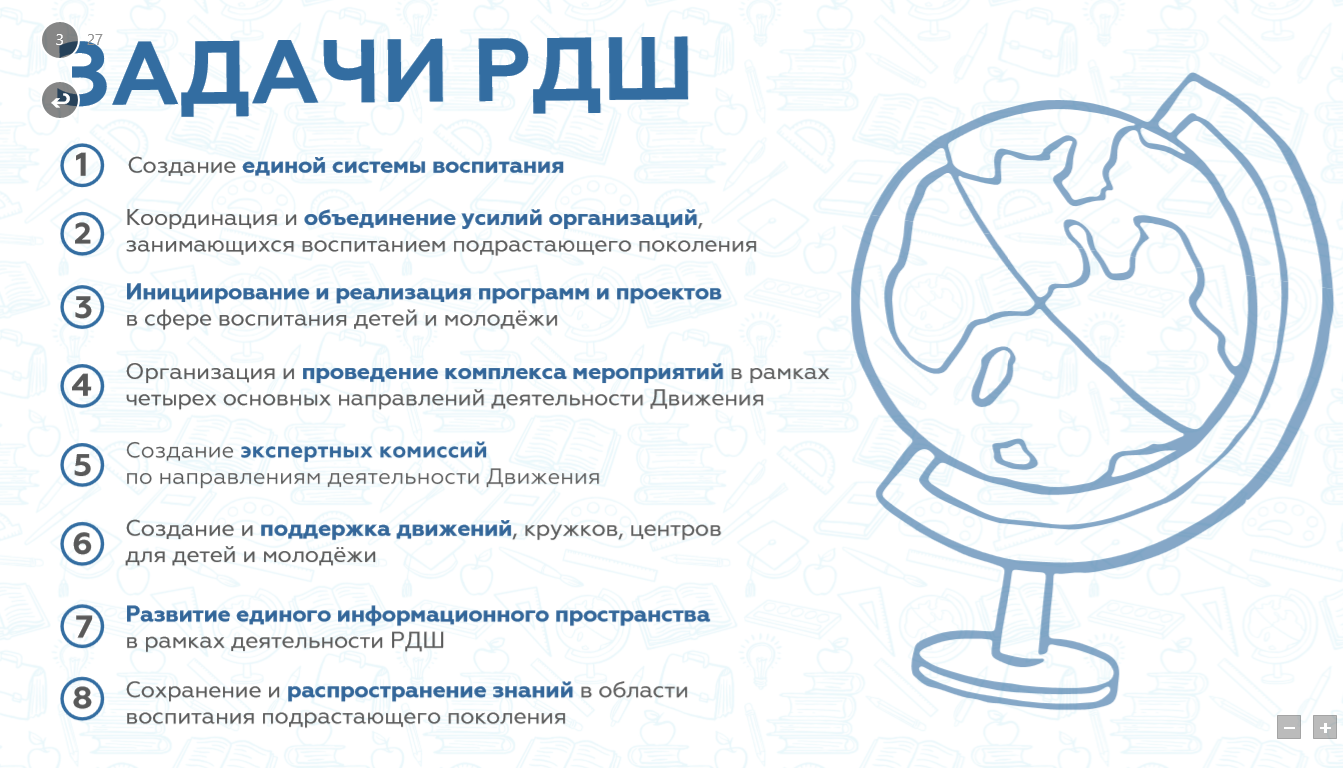 РДШ В ШКОЛАХ САМАРСКОЙ ОБЛАСТИ

С 1 сентября 2016 года
11 школ: 1 опорная школа, 10 пилотных школ
С 1 сентября 2017 года
58 школ реализуют практики
 Российского движения школьников 

С 1 ноября 2018 года 
165 школ
С 8 декабря 2018 года 
180 школ реализуют практики
 Российского движения школьников
ЮНЫЕ ПОГРАНИЧНИКИ
ЮНЫЕ АРМЕЙЦЫ
ЮНЫЕ СПАСАТЕЛИ
Северное ТУ
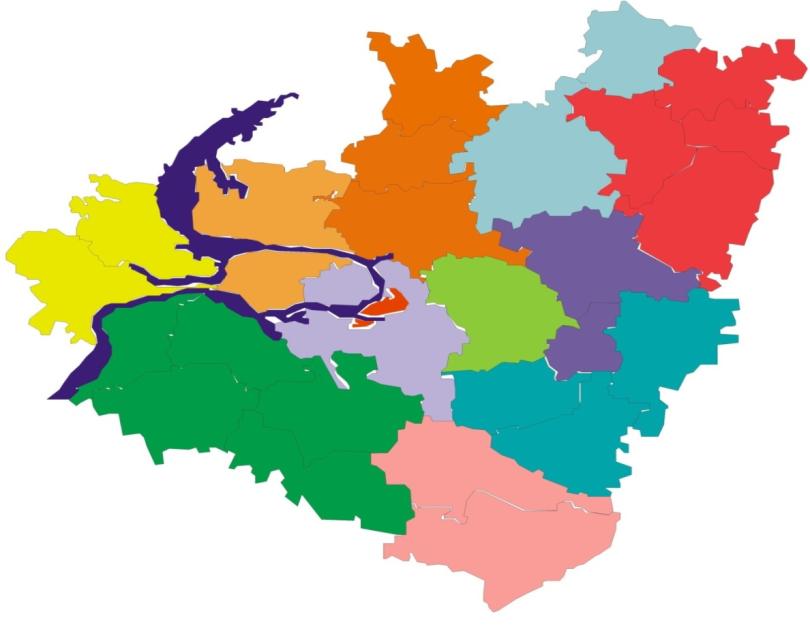 Северо-Западное ТУ
10
Северо-
Восточное ТУ
Центральное ТУ
15
10
11
г.о.Тольятти
Тольятти
Отрадненское ТУ
25
17
13
Самара
81
Западное ТУ
Кинельское ТУ
9
41
20
г.о.Самара
Юго-Восточное ТУ
11
Юго-Западное ТУ
9
Южное ТУ
Поволжское ТУ
Школы, реализующие практики РДШ в Самарской областипо образовательным округам
272 учреждений
Ресурсные центры РДШ
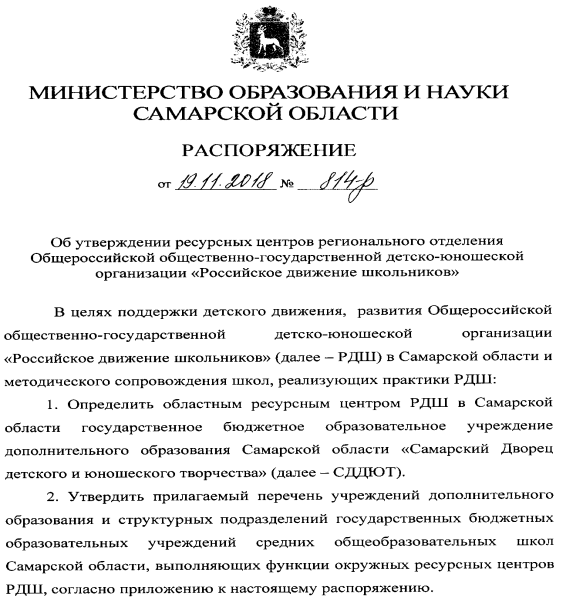 Распоряжение министерства  образования и науки Самарской области «Об утверждении ресурсных центров РДШ»

13 ресурсных центров – учреждения дополнительного образования в образовательных округах 

Областной ресурсный центр  РДШ - СДДЮТ
ЮНЫЕ ПОГРАНИЧНИКИ
ЮНЫЕ АРМЕЙЦЫ
ЮНЫЕ СПАСАТЕЛИ
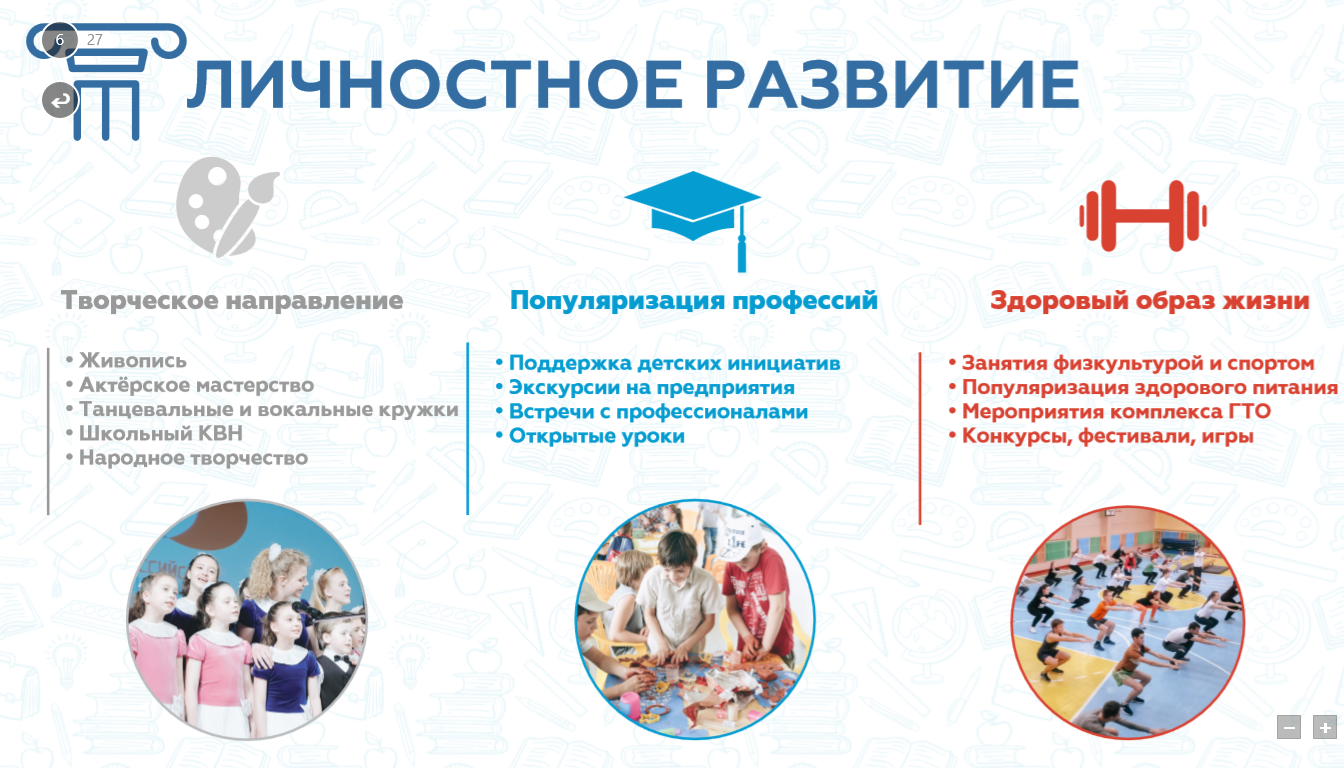 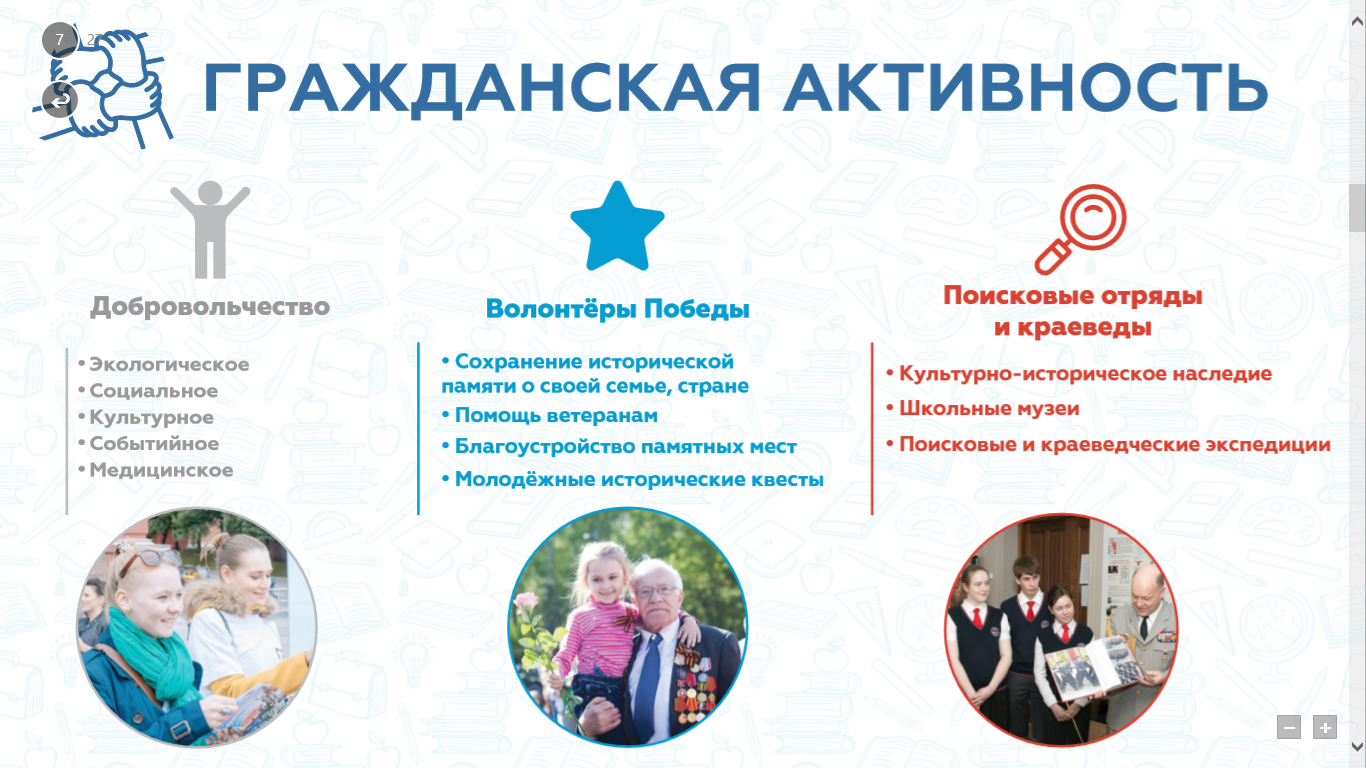 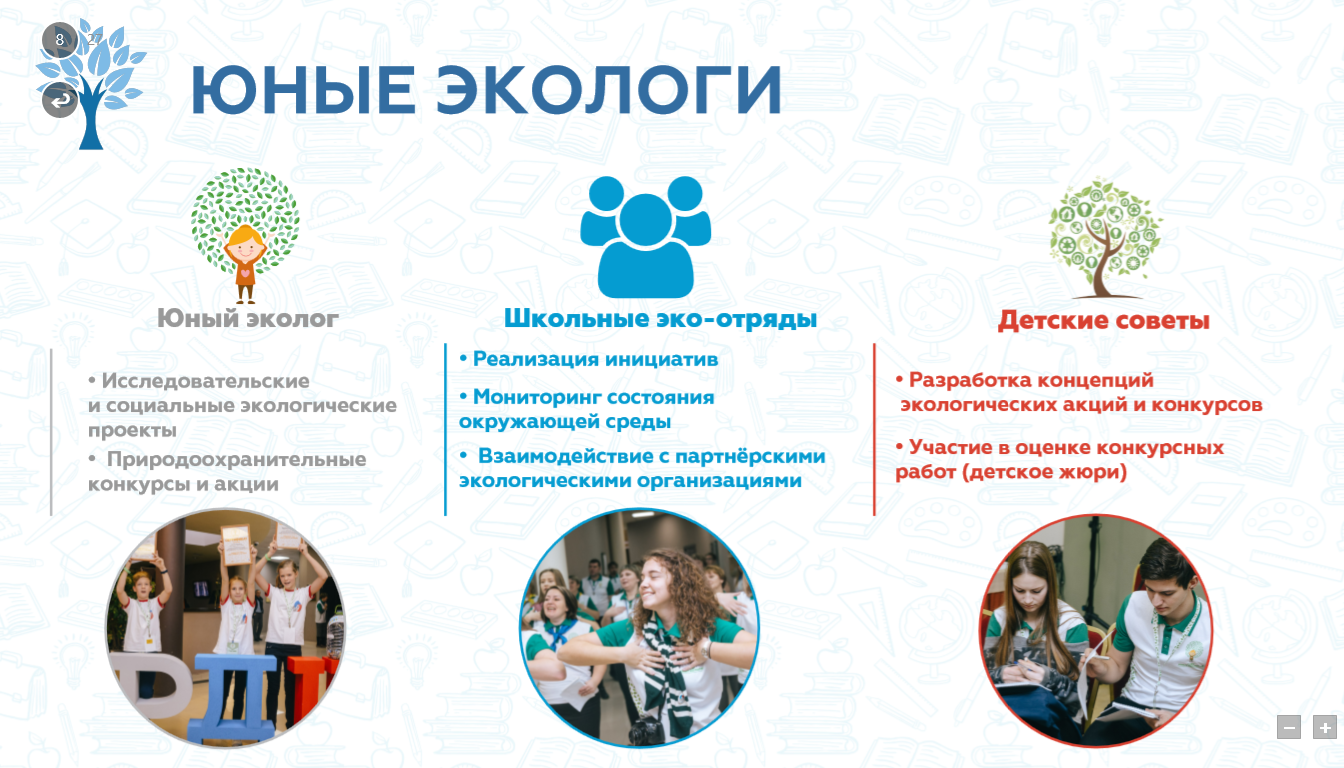 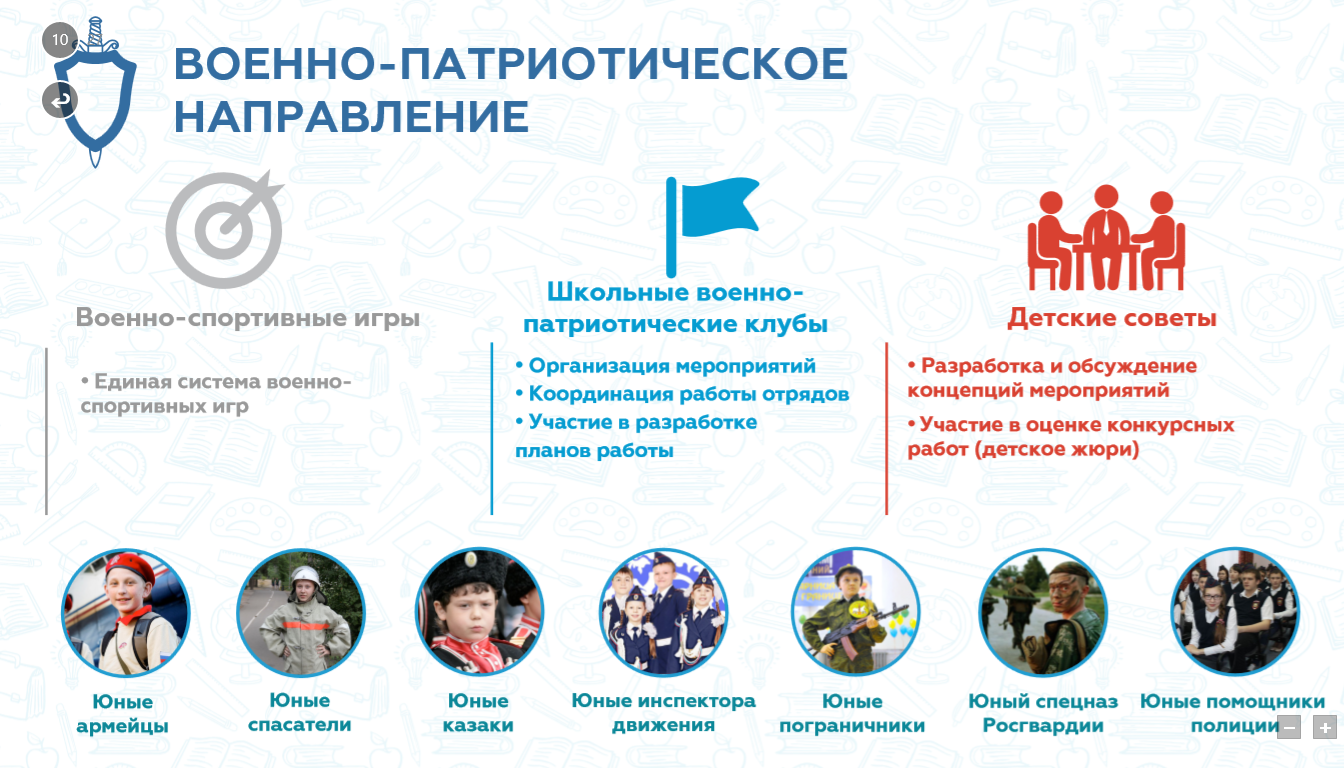 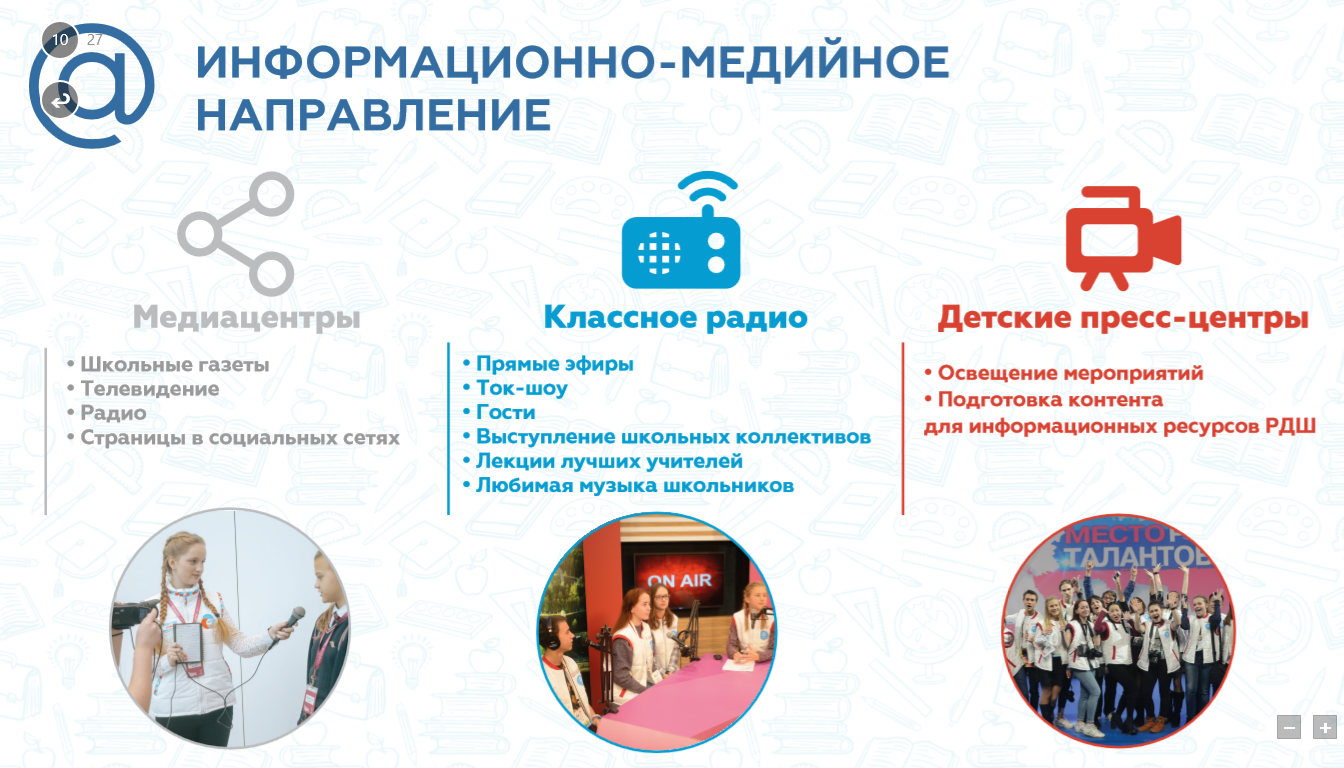 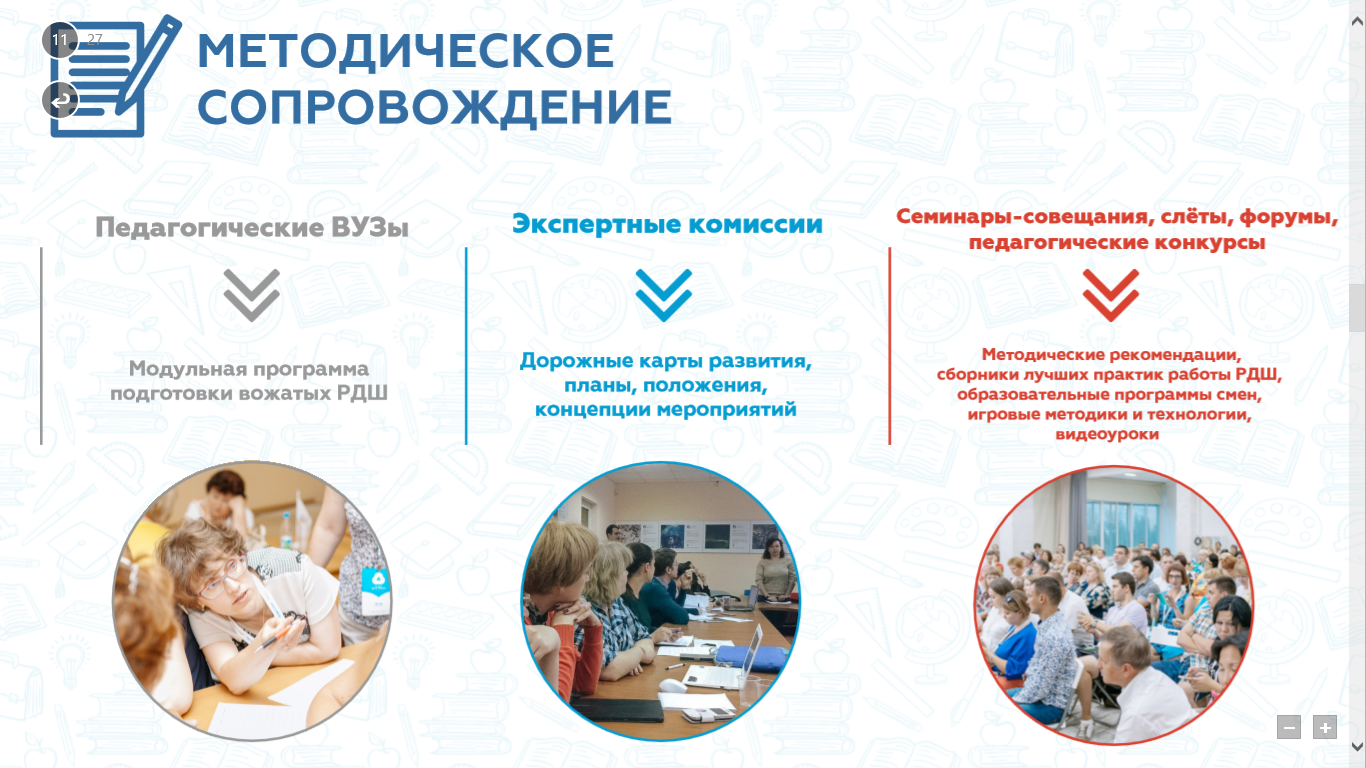 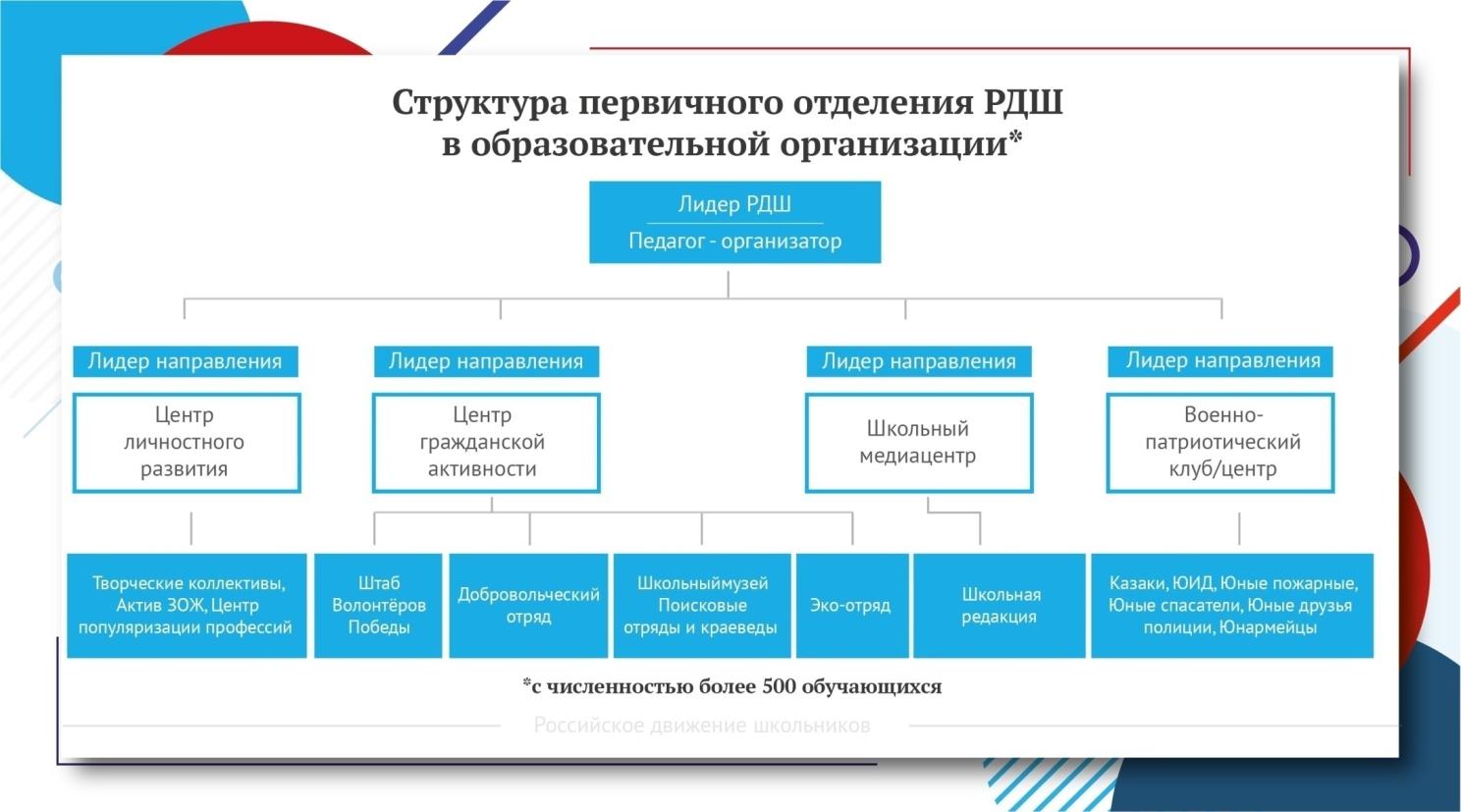 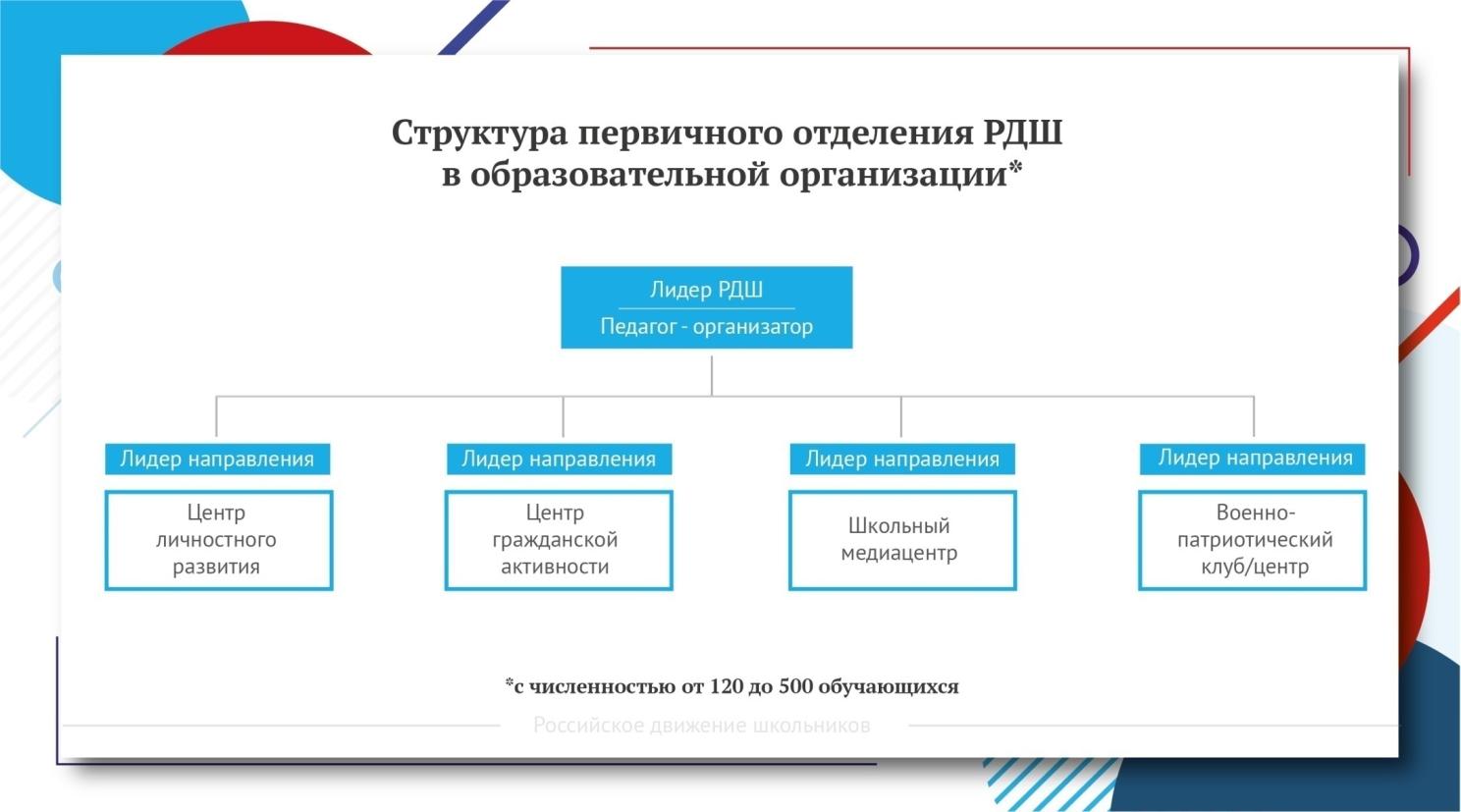 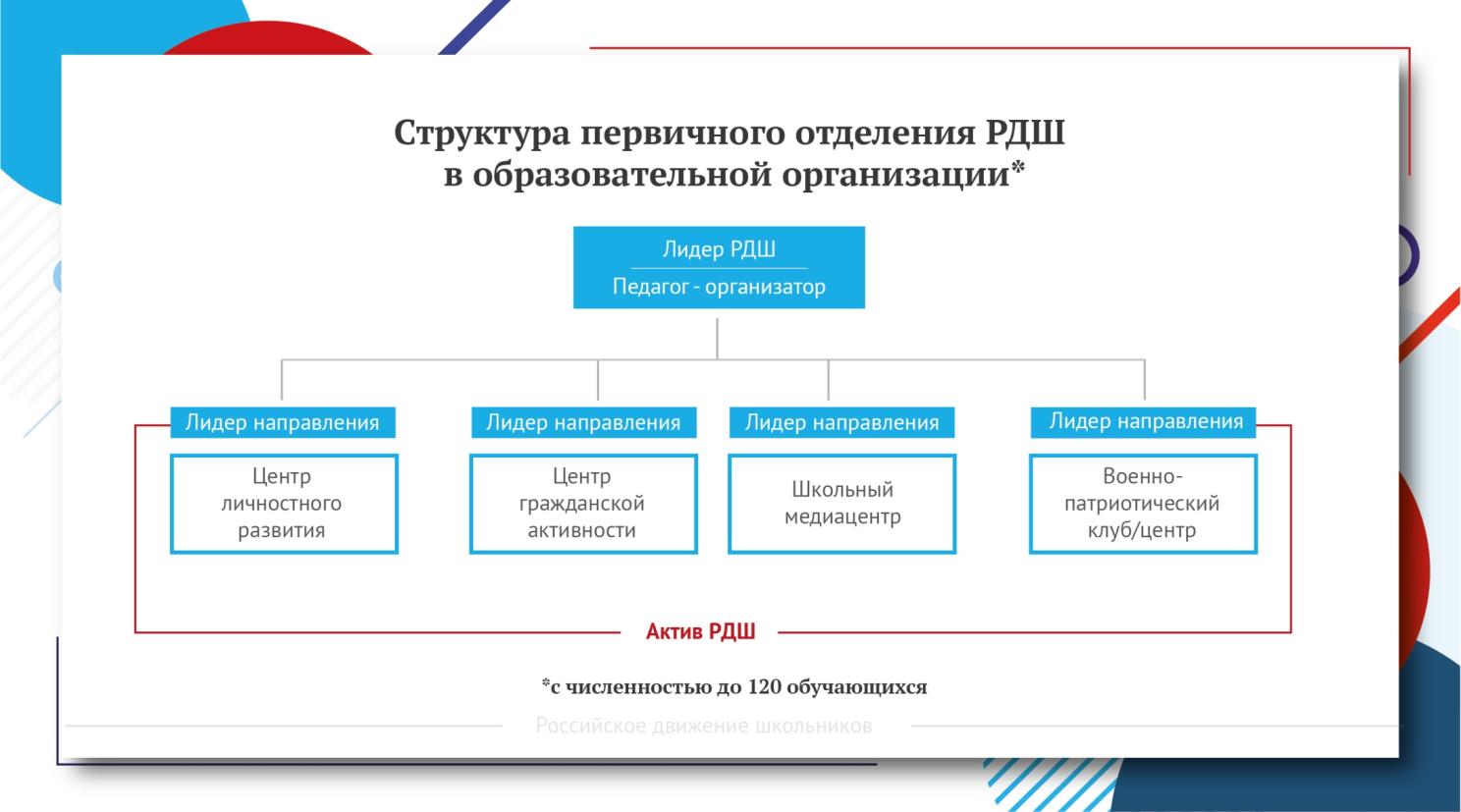 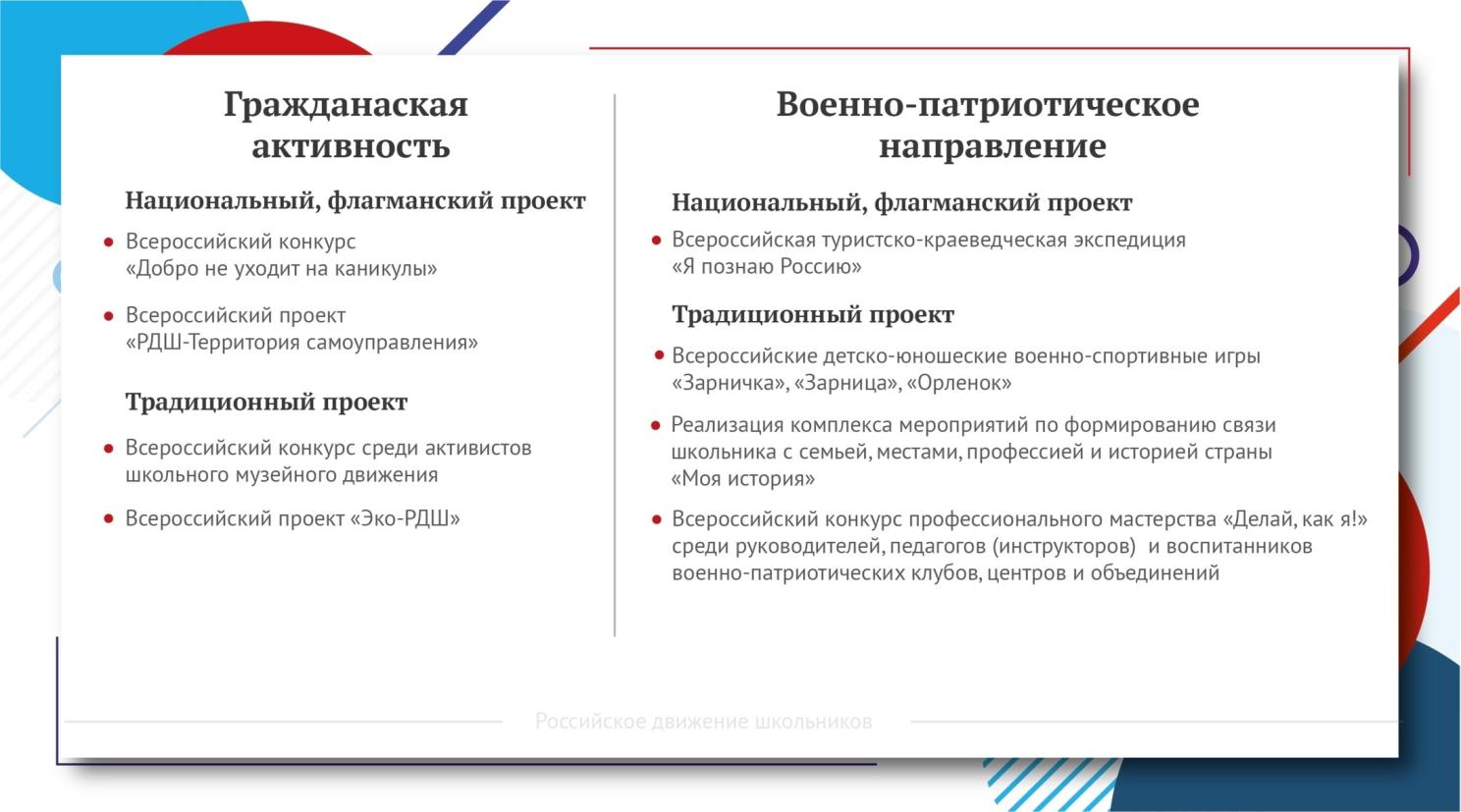 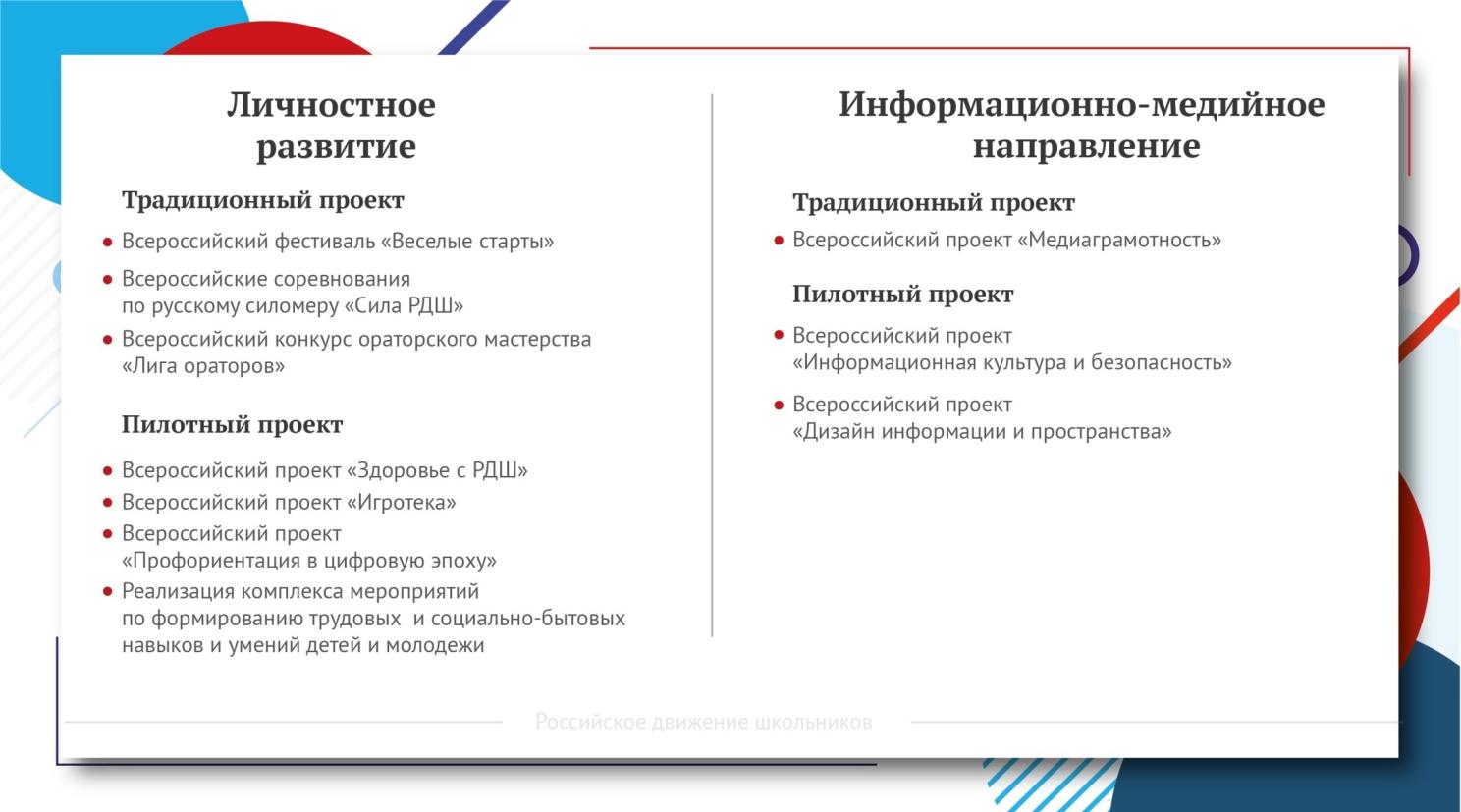 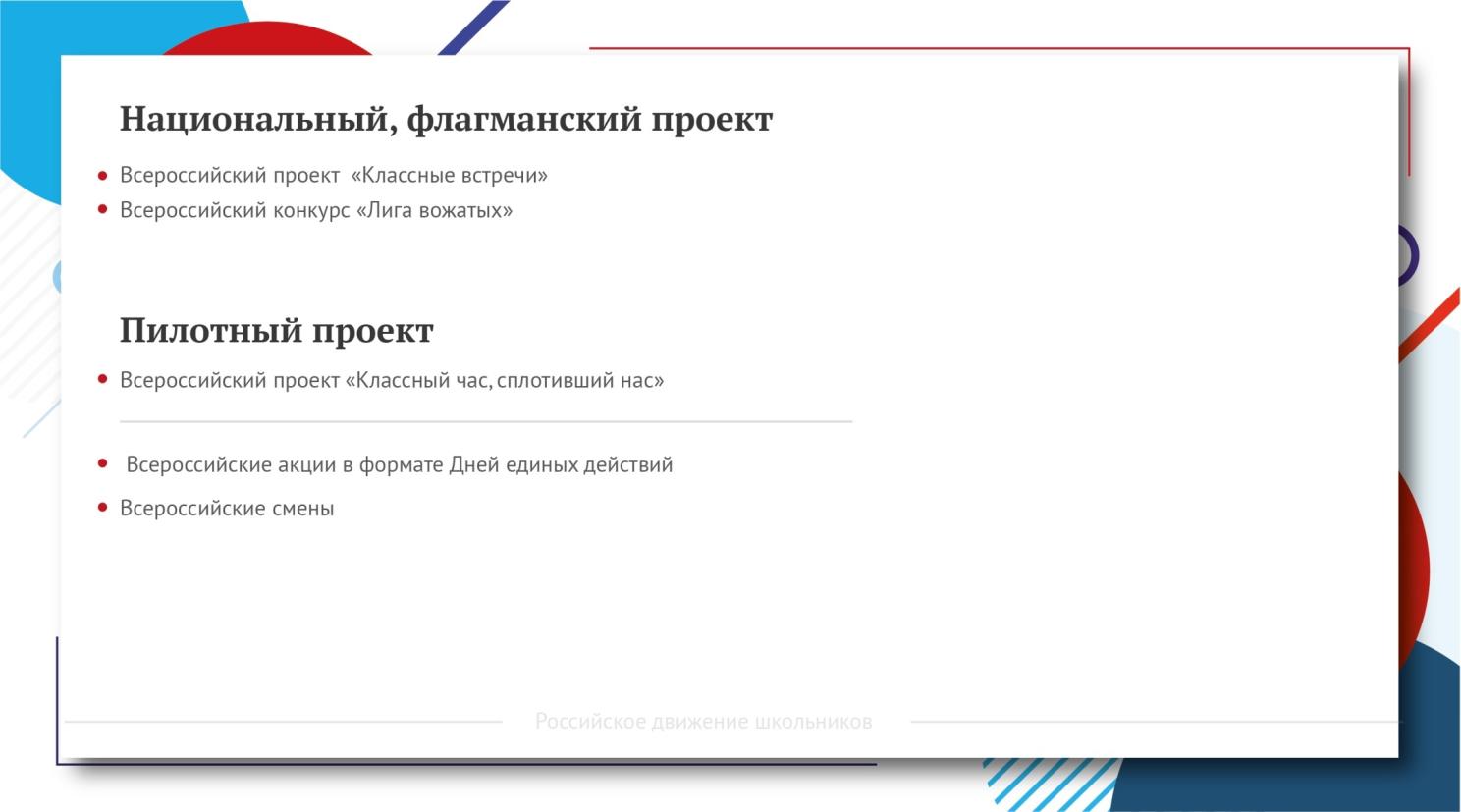 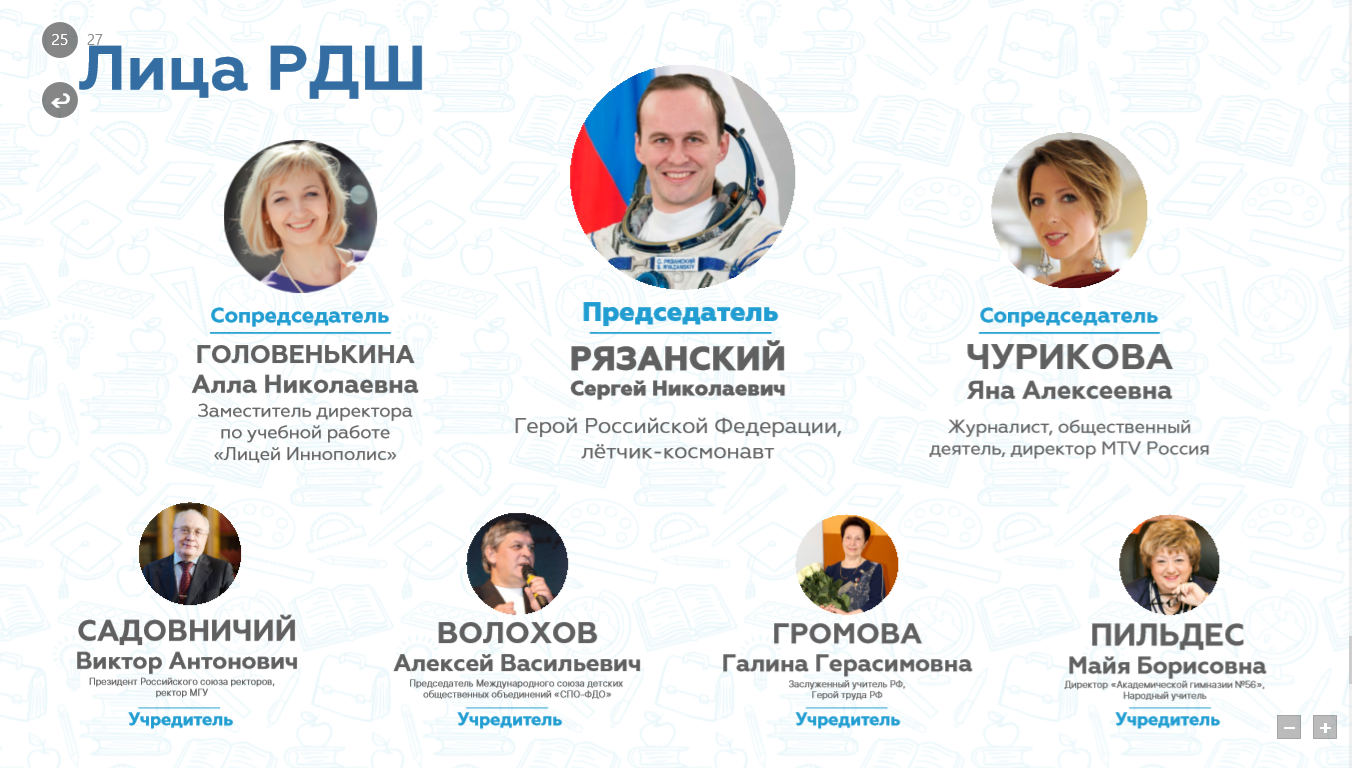 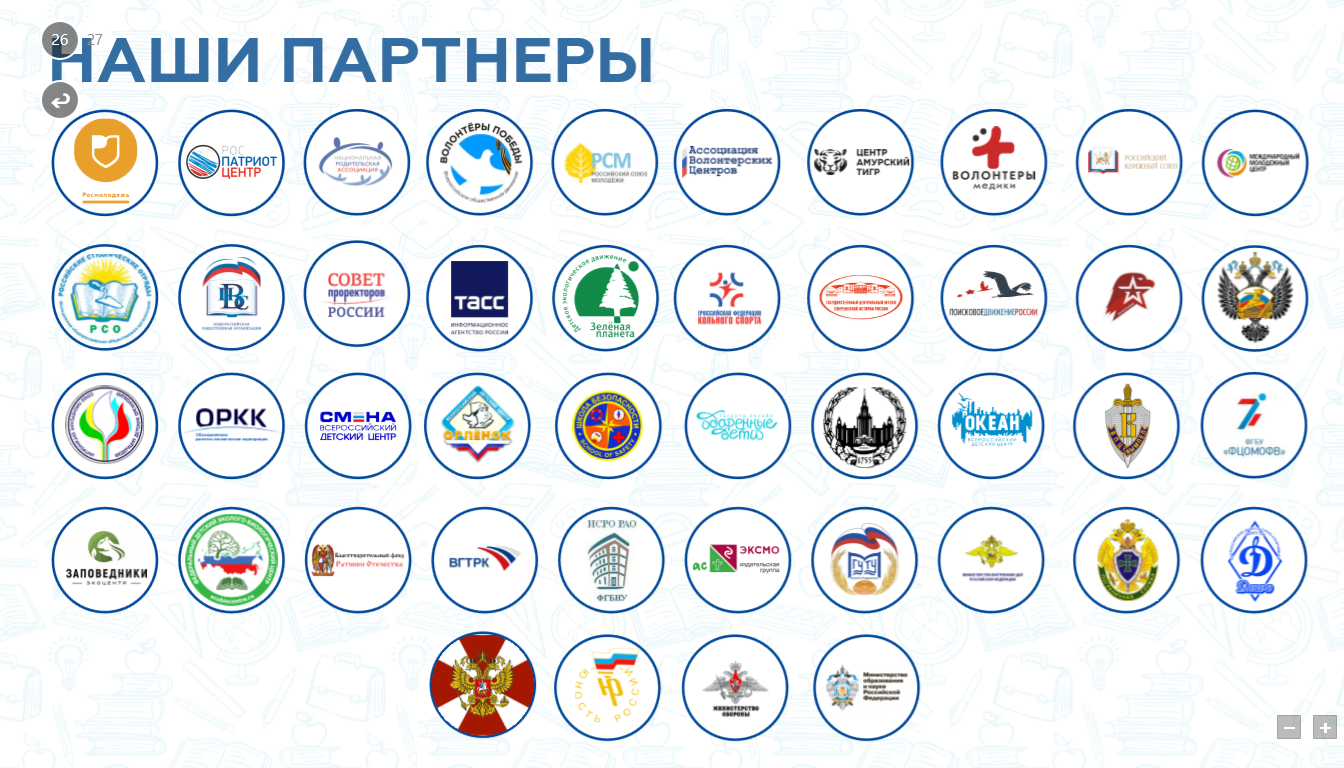 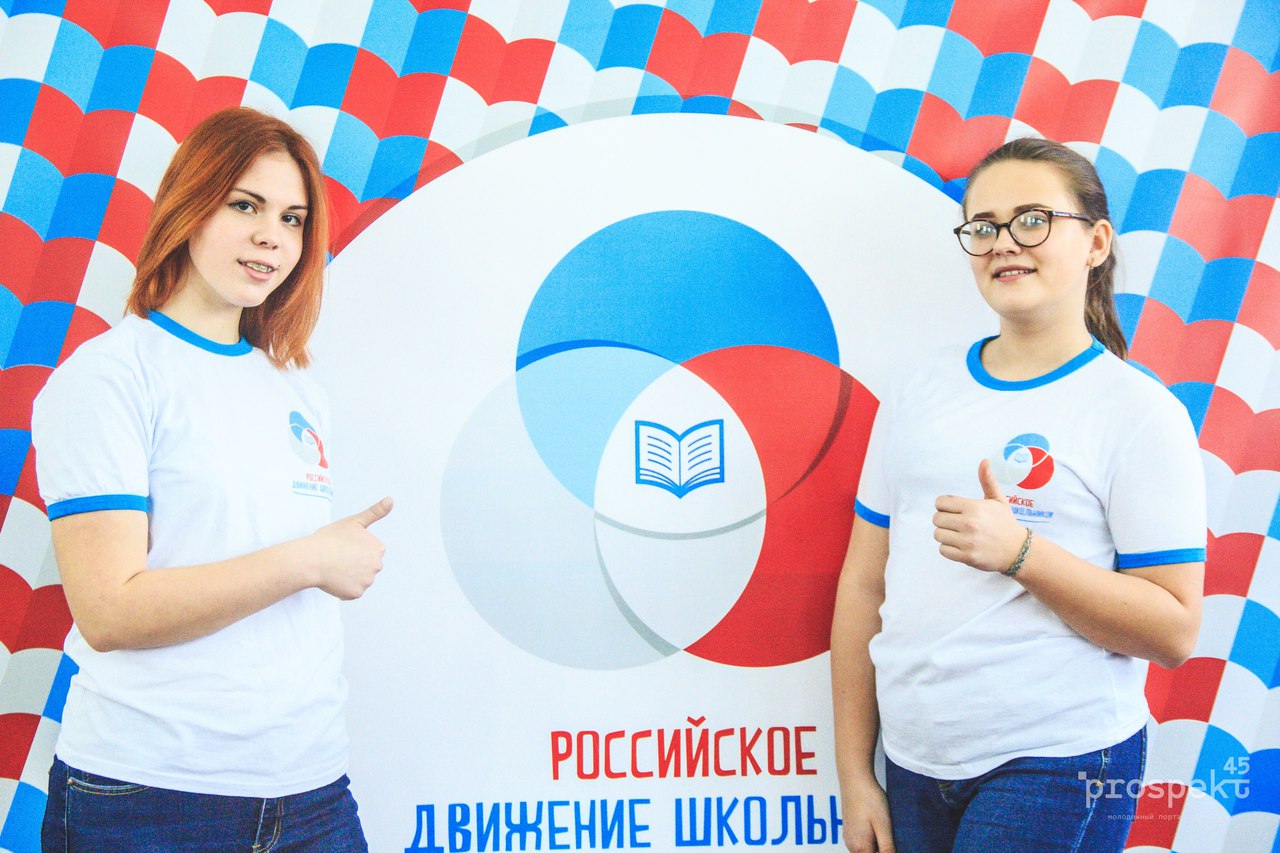 Областная группа РДШ
       https://vk.com/rdsh63
   Федеральная группа РДШ
       https://vk.com/rdsh63
Региональный штаб 
ГБОУ ДО СО Самарский Дворец детского и юношеского творчества
г. Самара, ул. Куйбышева, 151
Тел. 333-55-60
rdshsamara@yandex.ru
ЮНЫЕ ПОГРАНИЧНИКИ
ЮНЫЕ АРМЕЙЦЫ
ЮНЫЕ СПАСАТЕЛИ
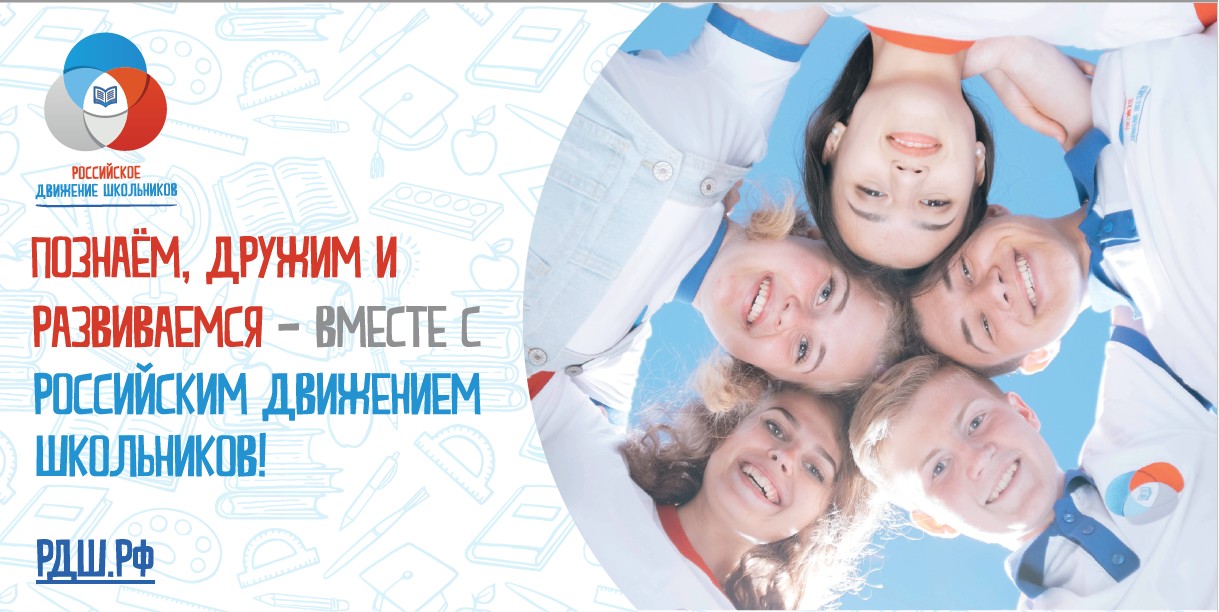